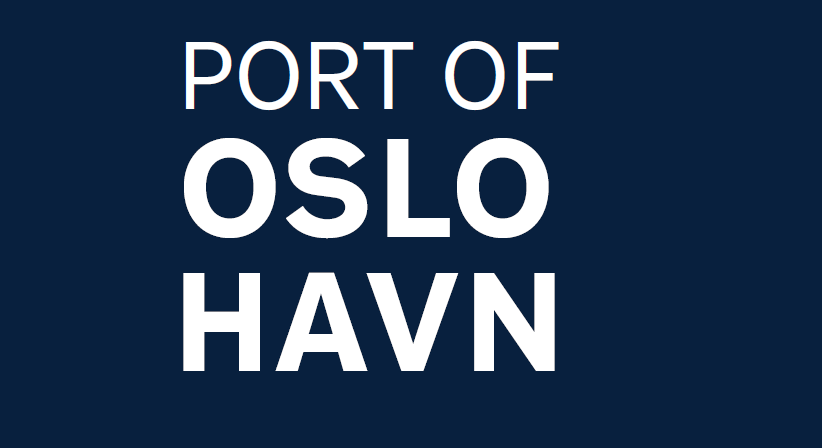 Planning a multimedia Port Center in
The Port of Oslo
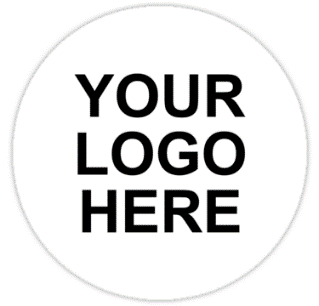 Name: Åsa Nes 
Position: Director of Property
Contact: + 47 913 40 870

asa.nes@oslohavn.no



Name: Siv Ellen Omland
Postition: Head of Communication
Contact: + 47 951 05 489

siv.ellen.omland@oslohavn.no
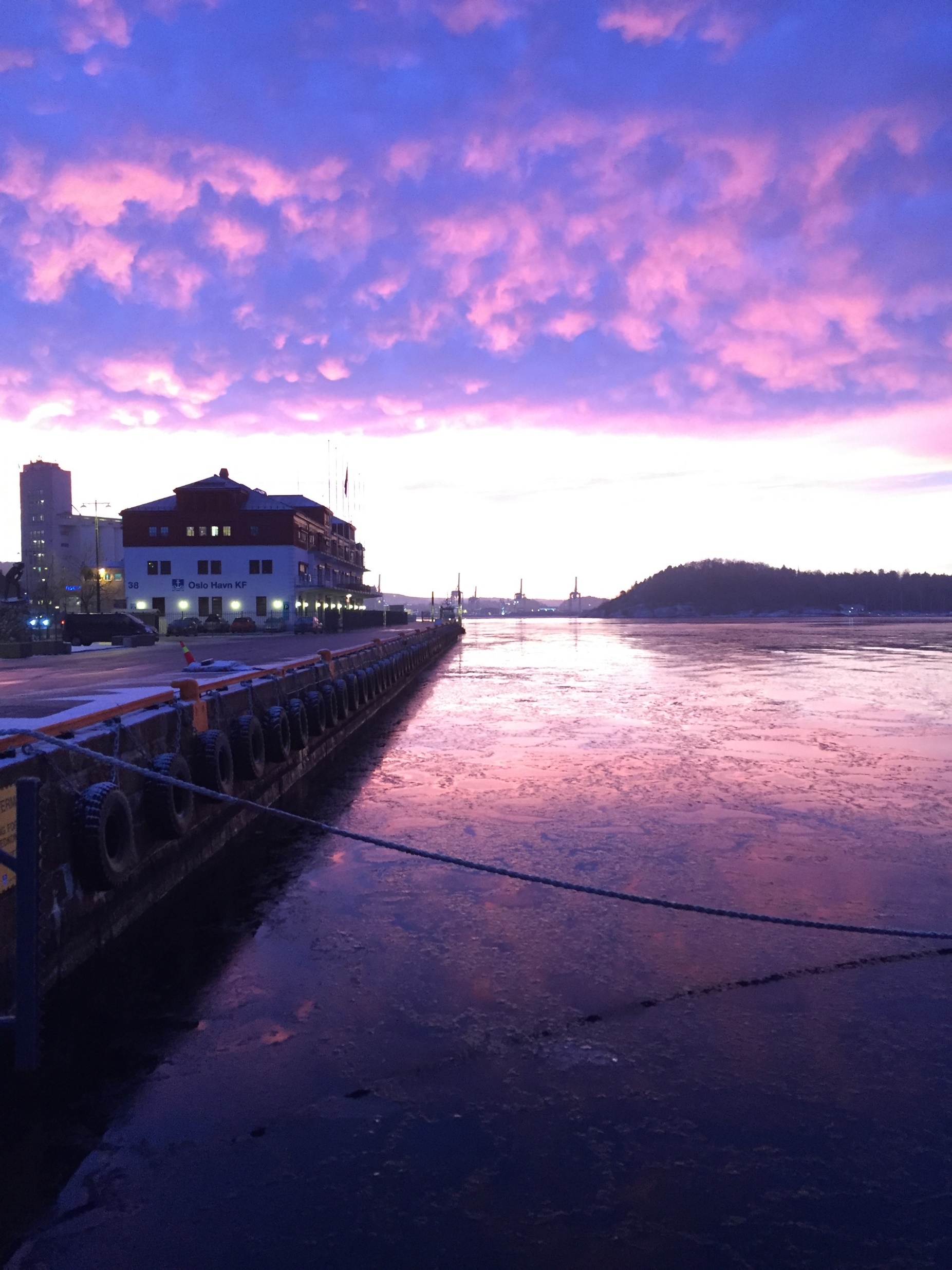 Key Data of our citizen initiatives
Actors:  The Port Walk in cooperation with customers and Port related organizations. 
Website:  https://www.oslohavn.no
Key Audience: Families of all ages in the city
We need a Multimedia Center
What have been the main difficulties to develop a citizen activities in your port city?

No difficulties. The citizens of Oslo love the activity in the port.
For The Port of Oslo it is a question of priority and how to learn and entertain people.
Key themes to include in our future Port Center
Make the citizens understand the importance of The Port of Oslo. 
Environmental port issues
Property developement
Goals, expectations and knowledge
For the PCN Meeting in Bilbao 
Get inspired 
Learn from other ports
Useful knowledge AIVP can provide us with
We need good ideas 
Learn about the possibilities
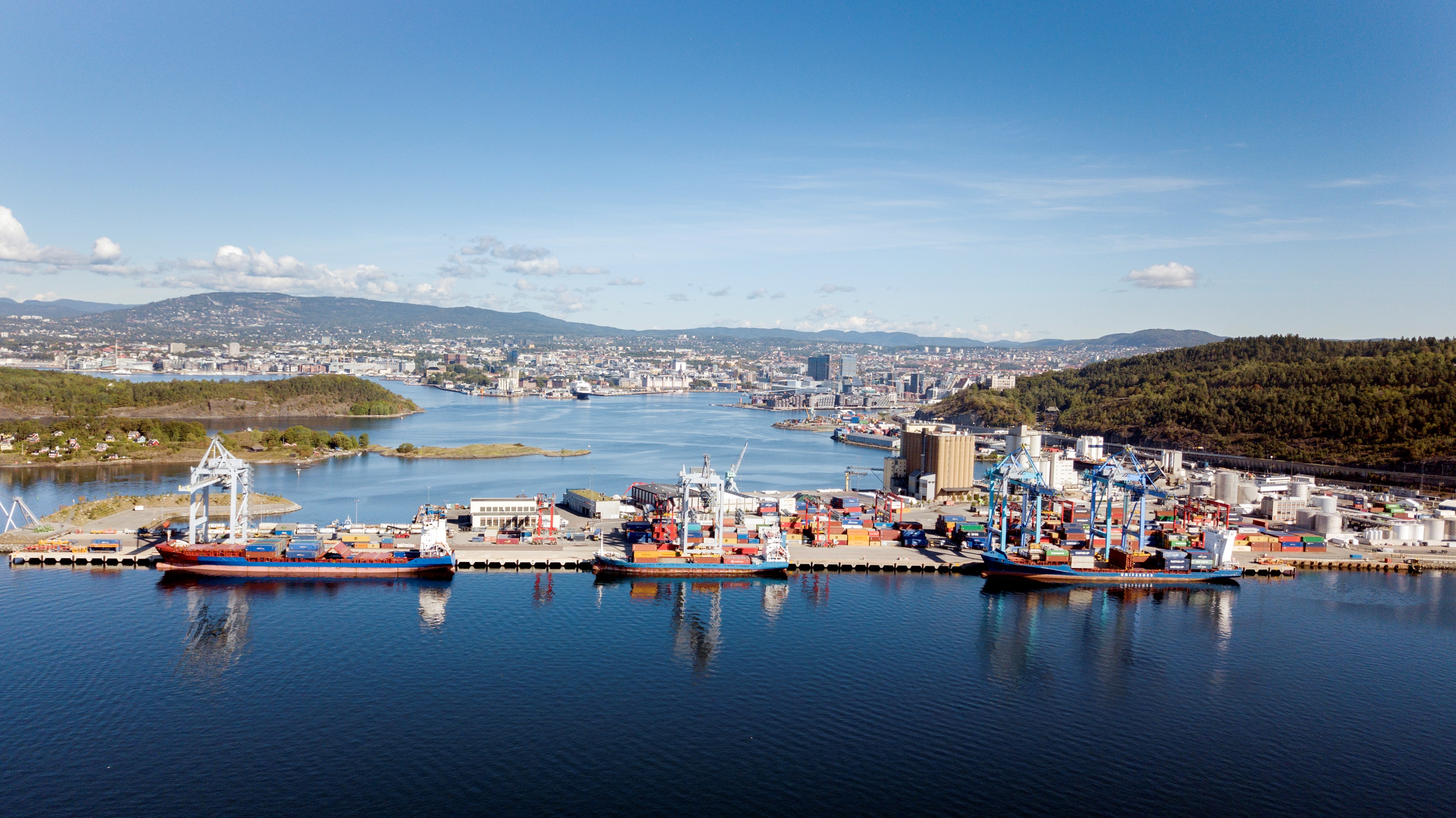 We make a yearly Port Walk with activitis
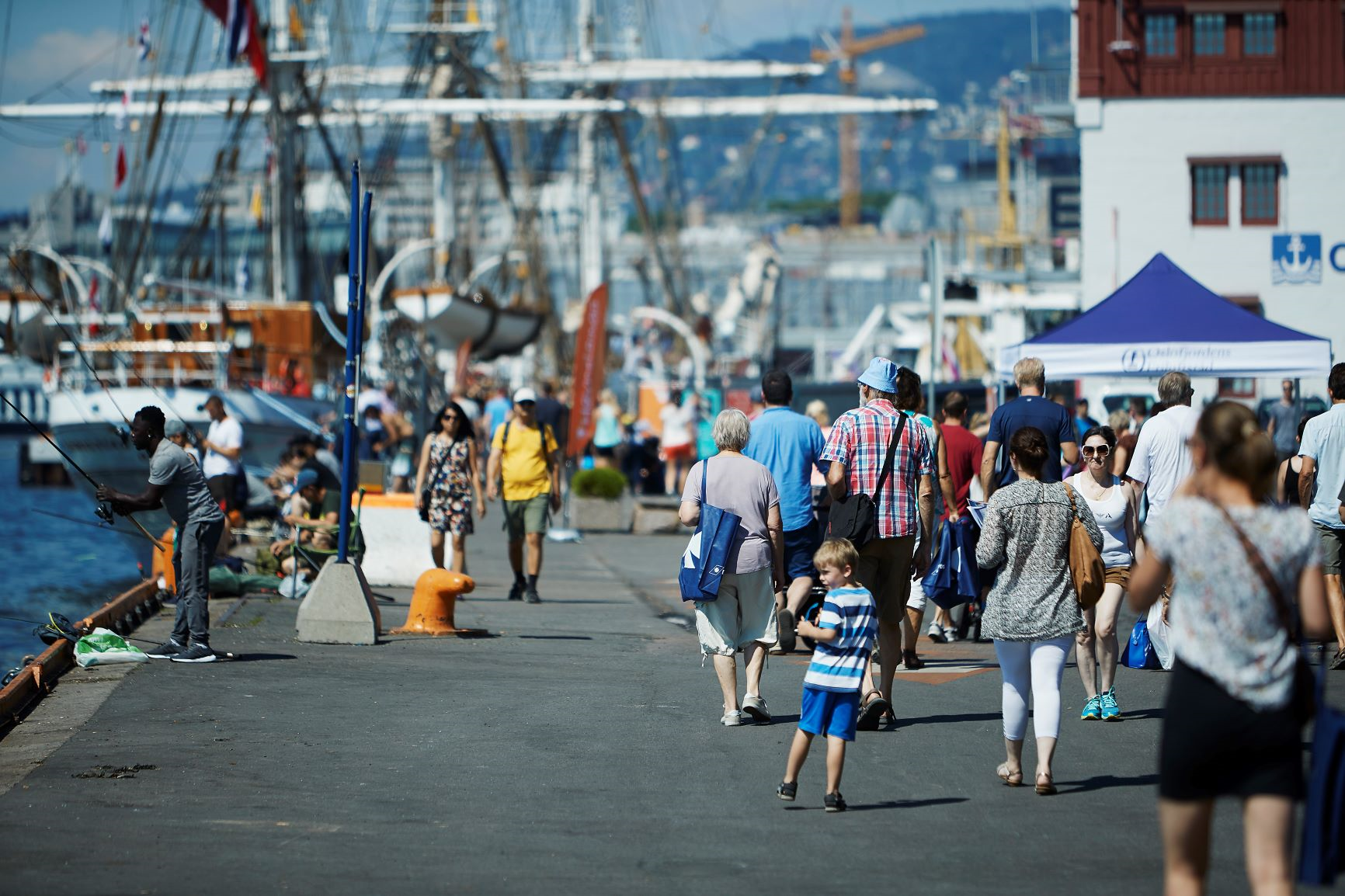 Port Walk Parkour